Peking University Mengxiang Lin, Renxin Xu, Bing Zhang
Email: linmx97@gmail.com
2014.10.21

Submitted to Astrophysical Journal
Oscillation Driven Magnetospheric Activity In Pulsars
Outline
Introduction
Physical model
Results
Explanation of radio AXPs/SGRs
Summary
Introduction
Pulsars：
	rotational magnetized compact objects
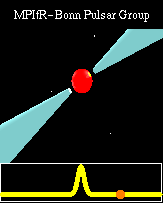 Introduction
Glitches (sudden “spin-up”) are common
Radio AXPs/SGRs (four sources detected)
	(mcGill online magnetar catalog) 
Quiescent states: radio quiet
After outbursts: radio loud
AXPs/SGRs: anomalous X-ray pulsars / 
soft gamma-ray repeaters
Morozova et al. (2010); Zanotti et al. (2012) had studied oscillations’ effect under SCLF model
We study oscillations’ effect under inner gap model
The Physical Model
G-J charge density and toroidal oscillation modification
Unipolar induction:
Goldreich-Julian charge density:
(Goldreich & Julian 1969, only rotation)
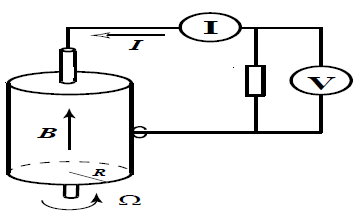 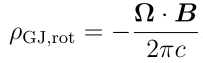 Toroidal oscillation:
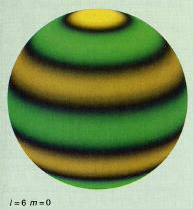 Oscillation modification to G-J charge density:
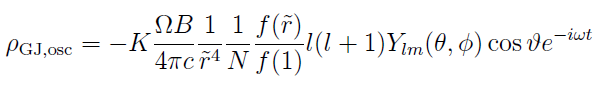 The Physical Model
Inner gap model
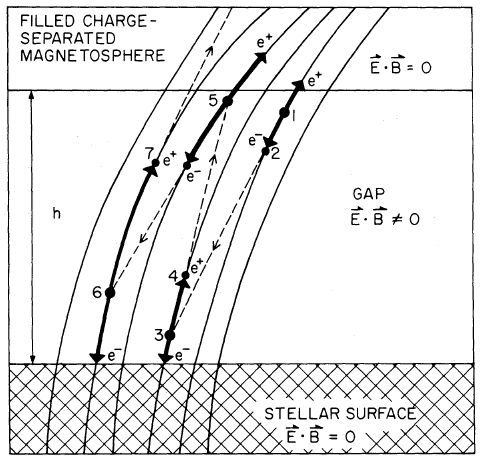 Death line criterion :
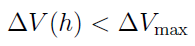 Ruderman & Satherland (1975)
Results
Explanation of radio AXPs/SGRs
In magnetar model
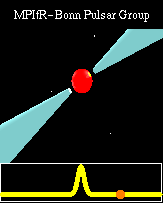 Explanation of radio AXPs/SGRs
In solid quark star model
Explanation of radio AXPs/SGRs
Tong & Wang 2014
Explanation of radio AXPs/SGRs
In solid quark star model
Explanation of radio AXPs/SGRs
In solid quark star model
Summary
The Physical Model
The height of gap in three modes
The Physical Model
The height of gap in three modes
Two photon annihilation
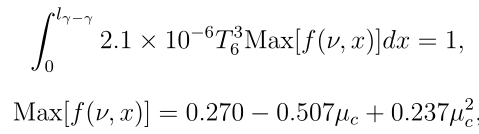 (Zhang et al. 1998)